Formative Assessment
1. What is the radius of the orbit that has an orbital velocity of 1020 m/s around the earth?  (m = 5.97 x 1024 kg) (3.83 x 108 m)
2. What is the radius of a luno-synchronous orbit?  (T = 2.36 x 106 s, moon’s mass is 7.36 x 1022 kg) 
(8.85 x 107 m)
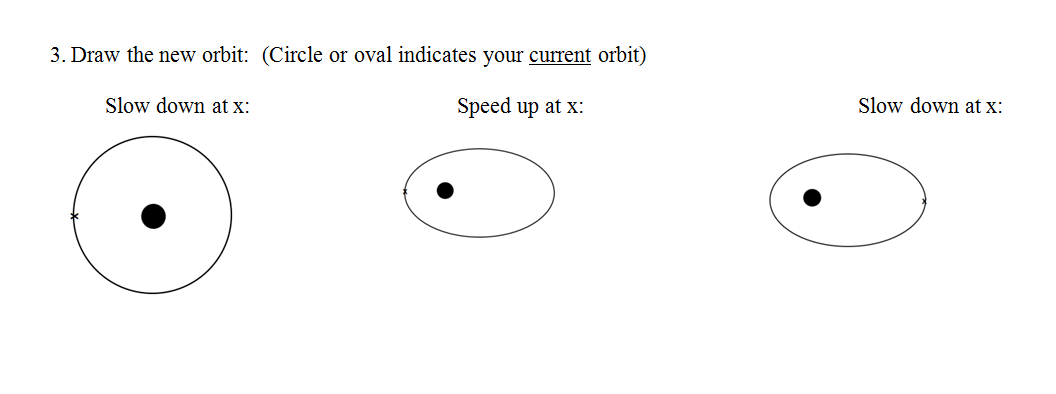 question